Жёлтая страница
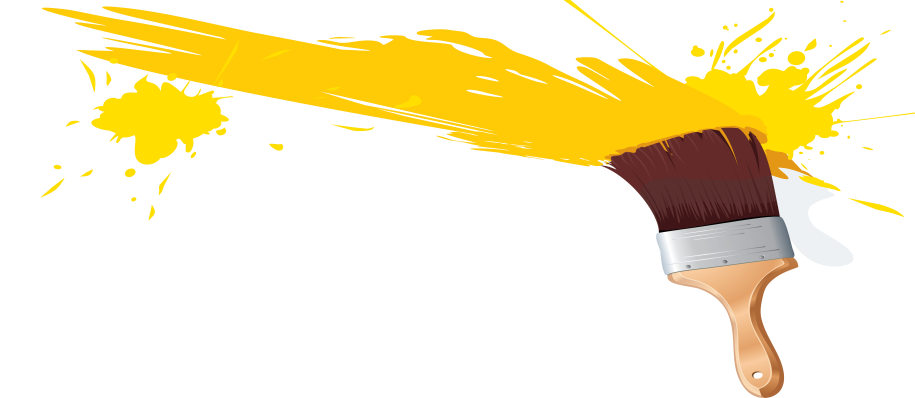 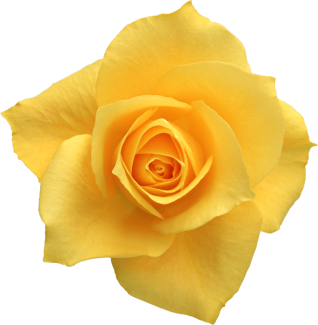 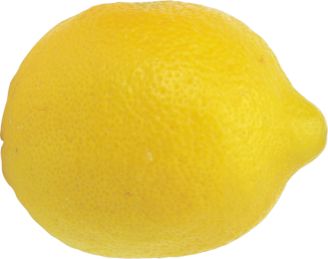 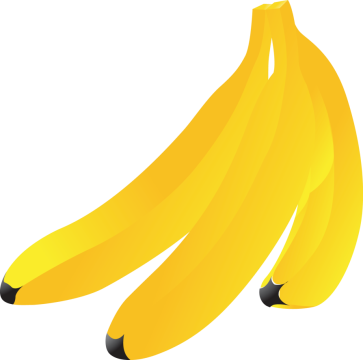 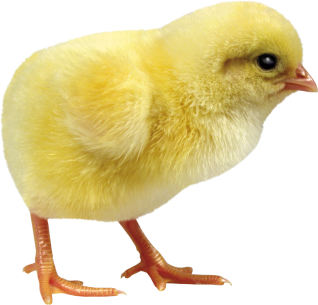 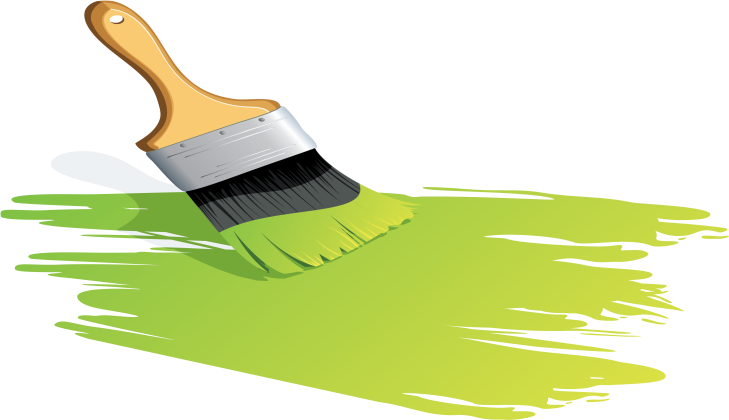 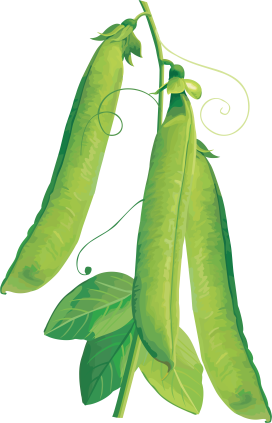 Зелёная страница
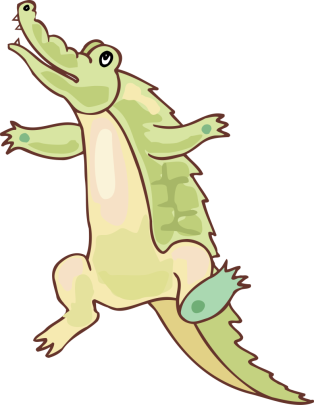 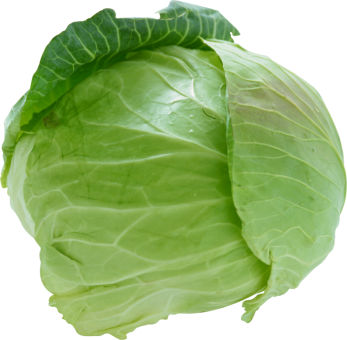 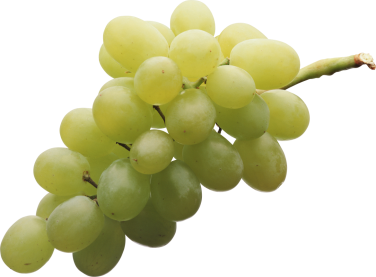 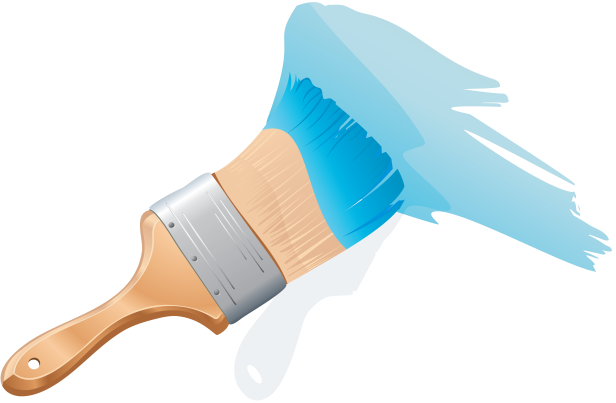 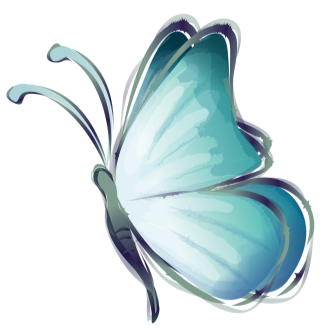 Голубая страница
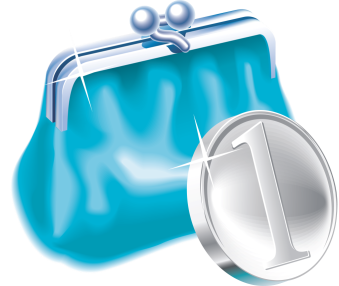 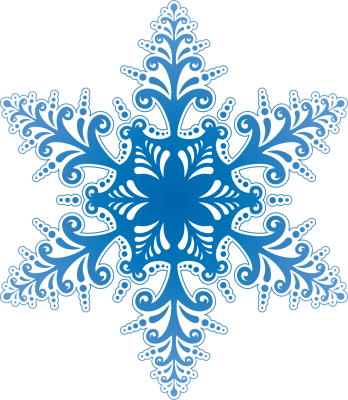 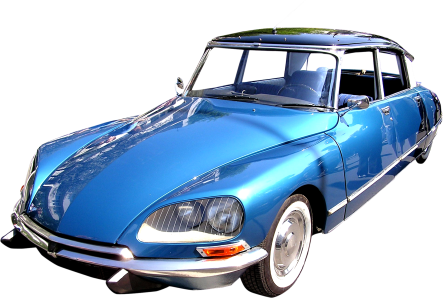